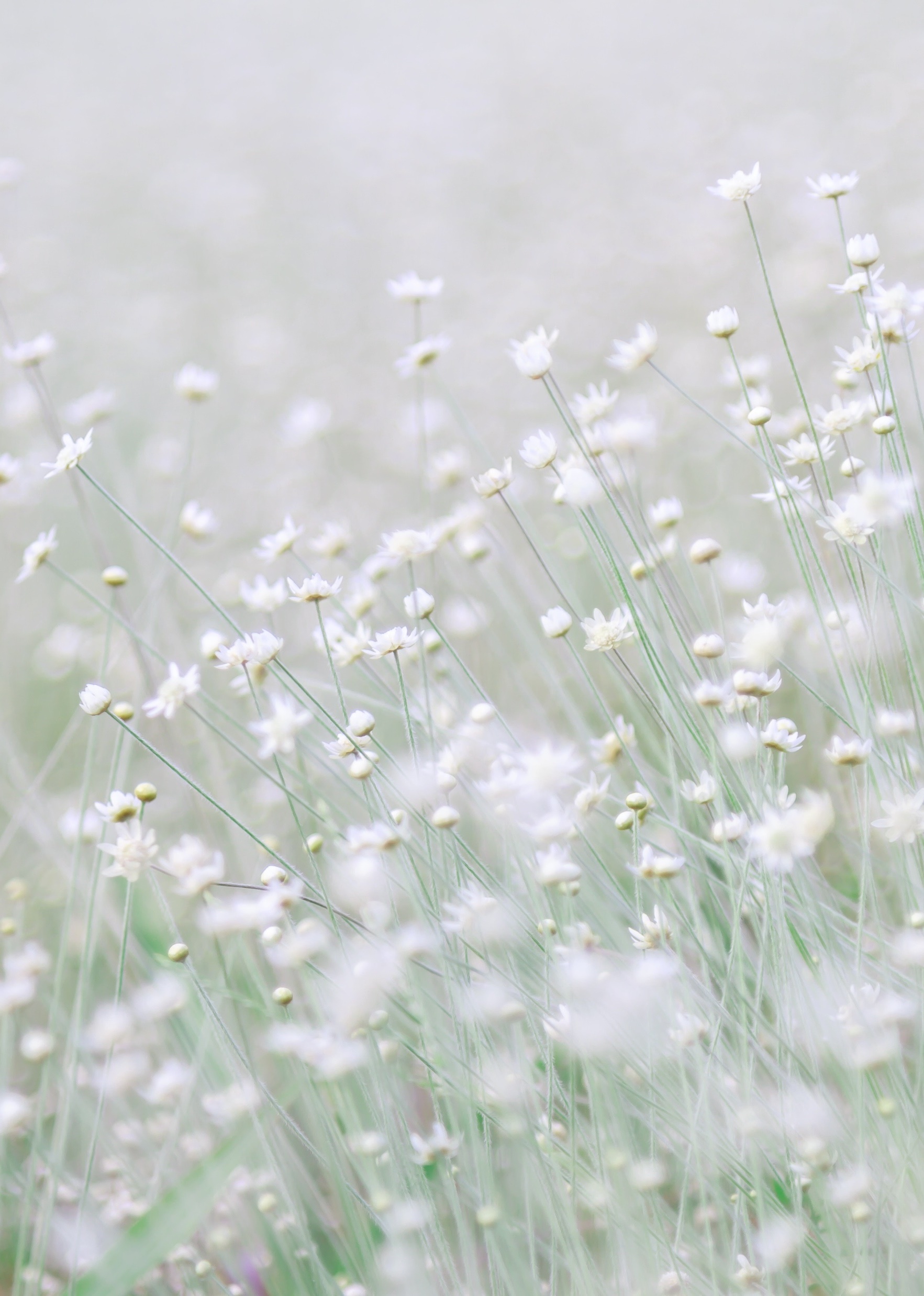 鍼灸整骨院
中延ことぶき
【アルバイト】 柔整師・鍼灸師・学生・受付
スタッフ募集中
給与 ：  有資格者　 時給1270円～1590円
　　　　　柔・鍼学生  時給1140円～1300円
　　　　　　　受付　　 時給1115円～

※土曜出勤可能な方大歓迎　　※平日午後３時から働ける方歓迎
※随時昇給あり　　 ※制服貸与　　 ※交通費支給（上限２万/月）
当院は管理登録販売者の社員が在籍しているので、登録販売者の資格取得希望者にはサポートを致します！！
仕事 : 整骨院業務全般
資格 : 有資格者優遇（未経験OK!!）
時間 : 平日15：00～19：00
　　　　土曜 9：00～15：00
休日 : 日曜・祝日定休　　夏季・冬季休暇
待遇 : 昇給あり/交通費支給/制服貸与
応募 : まずはお気軽にお電話ください。
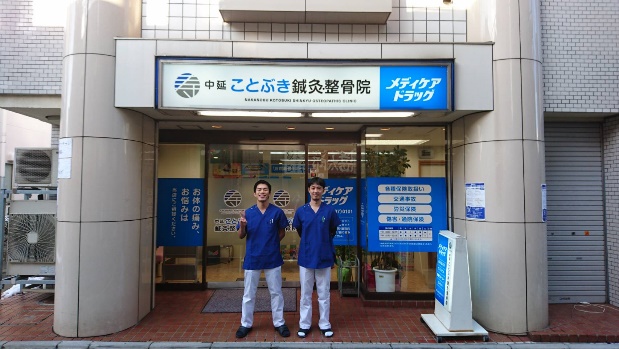 中延ことぶき鍼灸整骨院　メディケアドラッグ
☎ 03-3787-0101　　岡前まで
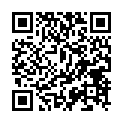 受付時間 :平日 9:30 – 12：00
http://www.hone-kotobuki.com/